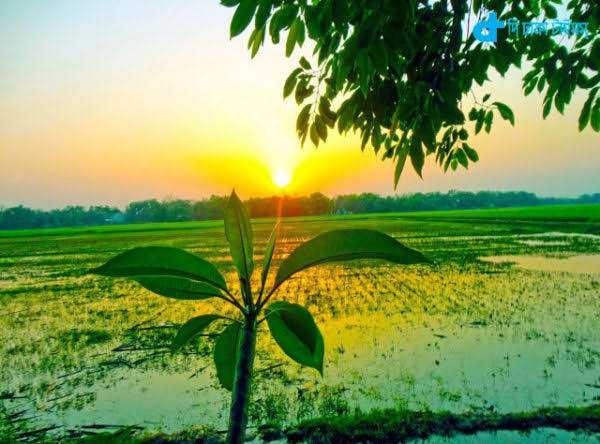 সবাইকে স্বাগত
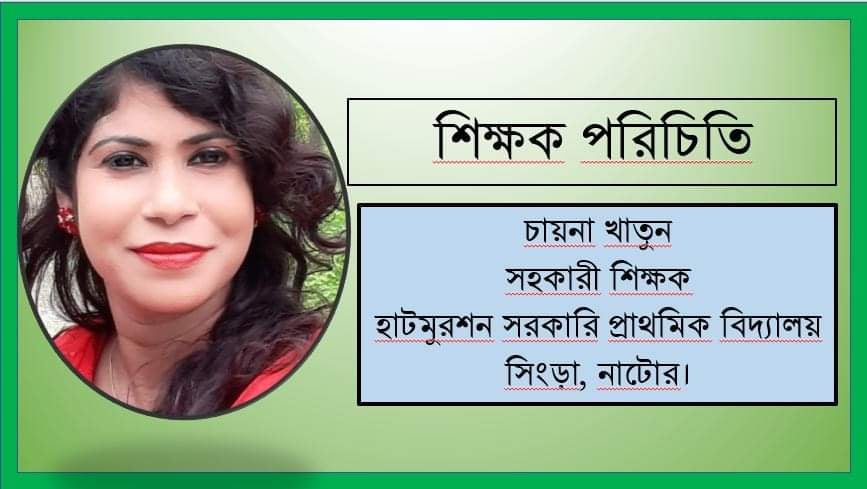 পাঠ পরিচিতি
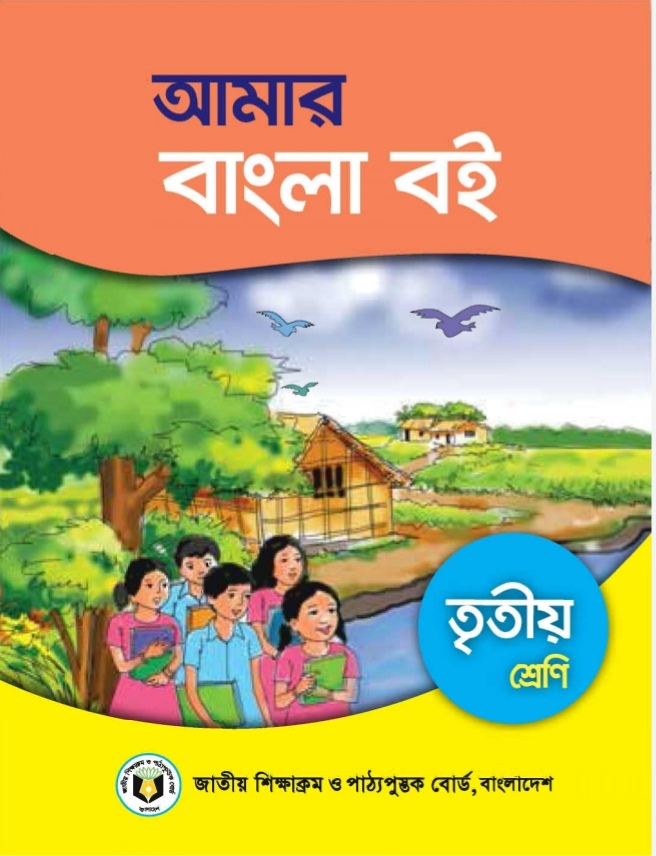 শ্রেণিঃ তৃতীয়
বিষয়ঃ বাংলা
পাঠ শিরোনামঃ আমাদের গ্রাম
পাঠ্যাংশঃ মাঠভরা..........ফুল ফোটে।
সময়ঃ ৪০ মিনিট
তারিখঃ ১৩/০৯/২০২১ ইং
পূর্বজ্ঞান যাচাই
গ্রামের সবাই কেমনভাবে বসবাস করে?
গ্রামে মজার কী আছে?
গ্রামে বাস করতে কেমন লাগে?
গ্রামের দৃশ্য কেমন?
ছবিতে তোমরা কিসের দৃশ্য দেখতে পাচ্ছো?
গ্রামে কী কী দেখতে পেলে?
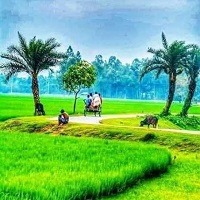 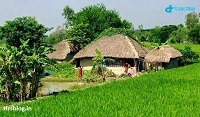 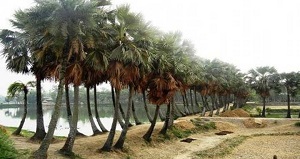 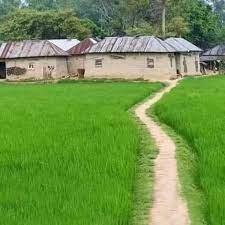 গাছপালা, ফুল-ফল, পশু-পাখি ইত্যাদি।
গ্রামের দৃশ্য
খুব ভাল লাগে।
অনেক সুন্দর
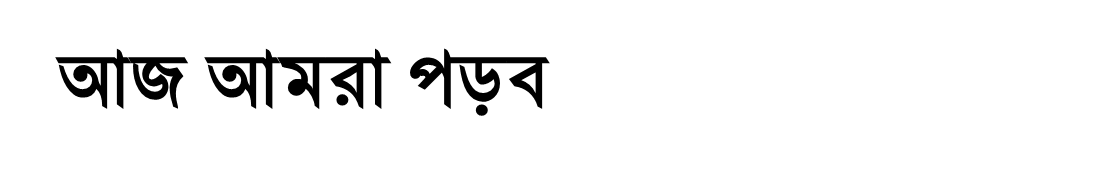 আমাদের গ্রাম
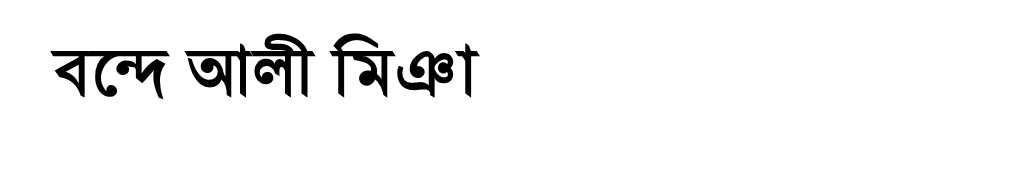 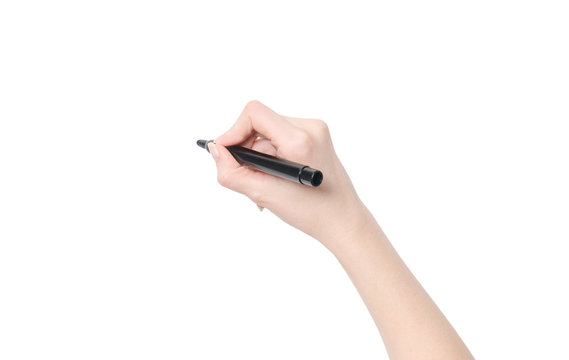 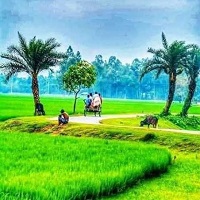 শিখনফল
বলা
২.১.৩ পাঠ্যবইয়ের কবিতা শ্রবণযোগ্য স্বরে আবৃত্তি করতে পারবে। 
পড়া
২.২.২ প্রমিত উচ্চারণে কবিতা আবৃত্তি করতে পারবে।
লেখা
১.৪.১ যুক্তব্যঞ্জন ভেঙে লিখতে পারবে।
২.৩.২ কবিতা-সংশ্লিষ্ট প্রশ্নের উত্তর লিখতে পারবে।
একক কাজ
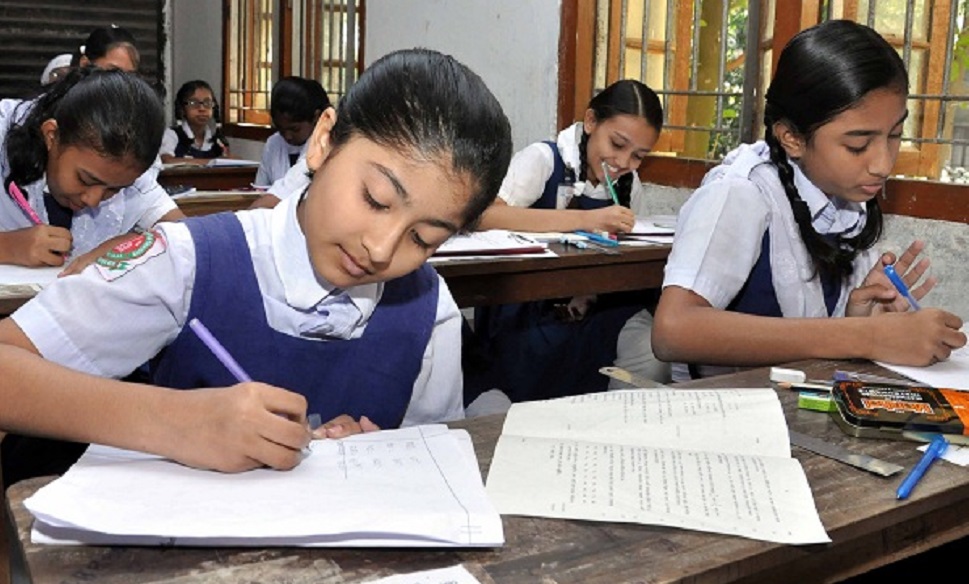 গ্রামের দৃশ্যে কী কী দেখতে পেলে সে সম্পর্কে তিনটি বাক্য লিখ।
শিক্ষকের আদর্শ পাঠ
আমাদের গ্রাম
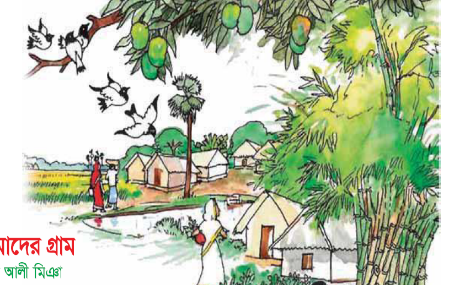 বন্দে আলী মিঞা
মাঠভরা ধান আর জলভরা দিঘি ,
চাঁদের কিরণ লেগে করে ঝিকিমিকি ।
আমগাছ জামগাছ বাঁশ ঝাড় যেন ,
মিলে মিশে আছে ওরা আত্মীয় হেন ।
সকালে সোনার রবি পূব দিকে ওঠে
পাখি ডাকে , বায়ু বয় , নানা ফুল ফোটে ।
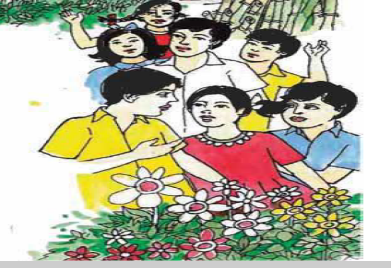 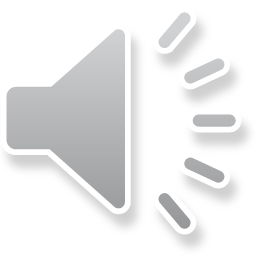 শিক্ষার্থীর নিরব পাঠ
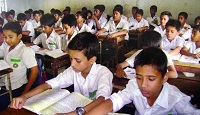 পাঠ্য বইয়ের সাথে সংযোগ স্থাপন-পৃষ্ঠা নং-৫৯
যুক্তবর্ণ ভেঙে দেখি  ও যুক্তবর্ণ দিয়ে নতুন শব্দ তৈরি করে বাক্য লিখি।
ত
আত্মীয়
ম
আত্মত্যাগ
ত্ম
ত্ম
ত
ম
করিম সাহেব আত্মত্যাগ করলেন।
এসো আমরা নতুন শব্দের অর্থগুলো জেনে নিই
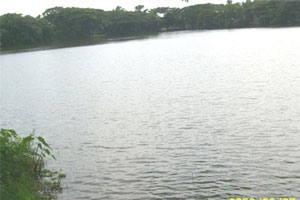 বড় পুকুর ।
দিঘি
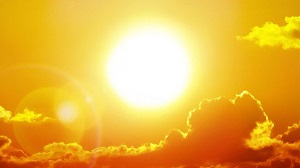 আলো ।
কিরণ
এসো আমরা নতুন শব্দের অর্থগুলো জেনে নিই
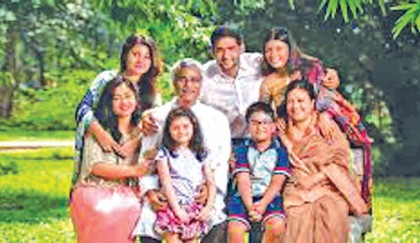 আত্মীয়
আপনজন ।
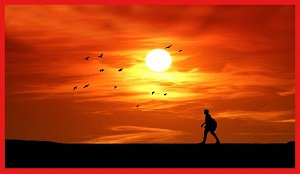 রবি
সূর্য ।
জোড়ায় কাজ
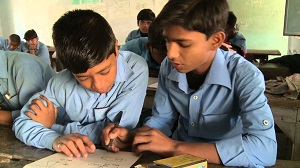 দিঘি, কিরণ, আত্মীয়, রবি দিয়ে একটি করে বাক্য রচনা কর।
নিচের ছবিগুলো দেখে পড়ি।
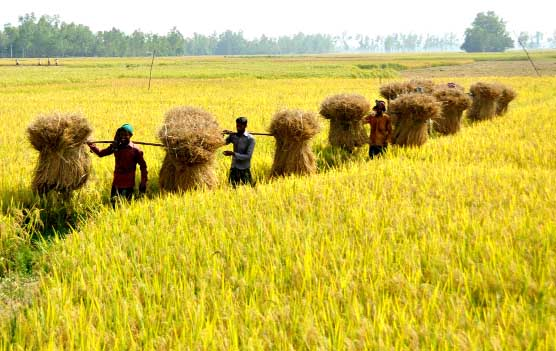 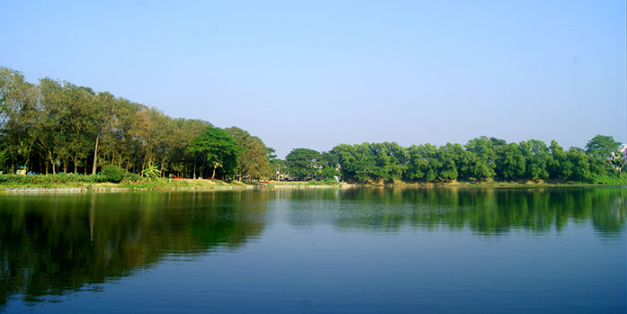 মাঠভরা ধান আর জলভরা দিঘি ,
নিচের ছবিগুলো দেখে পড়ি
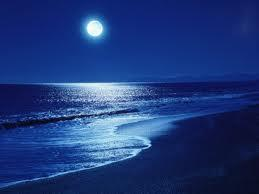 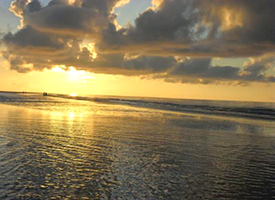 চাঁদের কিরণ লেগে করে ঝিকিমিকি ।
নিচের ছবিগুলো দেখে পড়ি
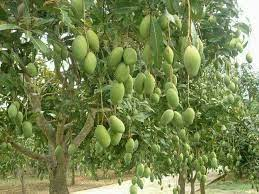 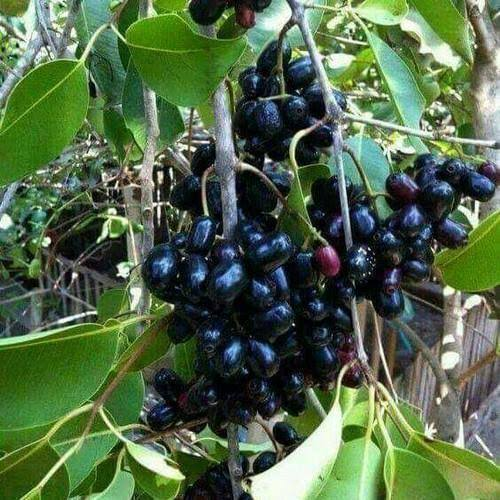 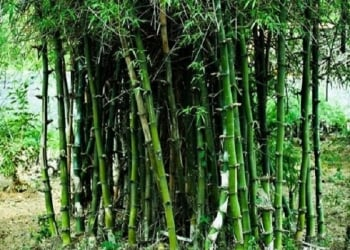 আমগাছ জামগাছ বাঁশ ঝাড় যেন ,
মিলে মিশে আছে ওরা আত্মীয় হেন।
নিচের ছবিগুলো দেখে পড়ি
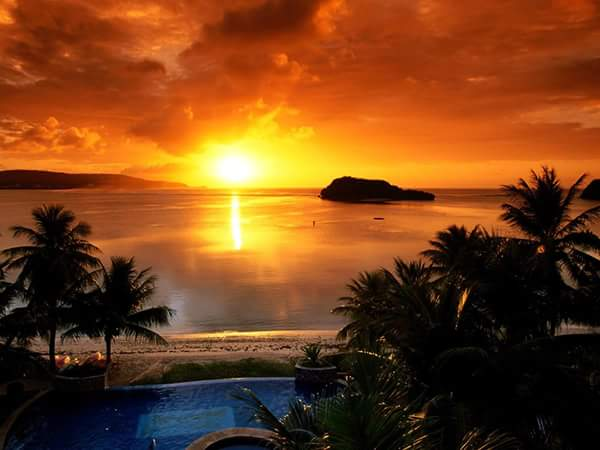 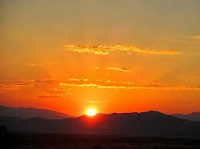 সকালে সোনার রবি পূব দিকে ওঠে
নিচের ছবিগুলো দেখে পড়ি
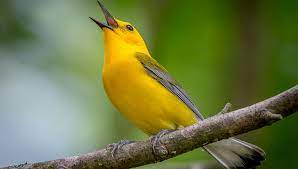 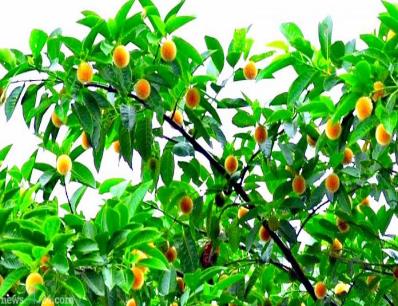 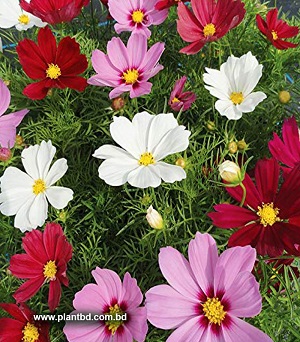 পাখি ডাকে, বায়ু বয়, নানা ফুল ফোটে।
কবিতাটির মূলভাব জেনে নেই
গ্রামটি মাঠভরা ধান আর জলভরা দিঘির অপরূপ শোভা ধারণ করেছে।   গাছপালার নিবিড় আত্মীয়তায় গ্রামের লোকদের সহজ-সরল জীবনের চিত্র অঙ্কিত হয়েছে।
দলীয় কাজ
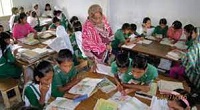 কাজের ধরণ
সময়
দলের নামঃ
পঠিত অংশ থেকে যে সমস্ত শব্দ অজানা/নতুন মনে হবে তা আলোচনা করে লিখ।
সবুজ দলঃ
৫ মিনিট
নীল দলঃ
কবিতার অংশটুকু দেখে দেখে লিখ।
হলুদ দলঃ
কবিতাটির মূলভাব আলোচনা করে লিখ।
মূল্যায়ন
১. ঘরের ভিতরের শব্দগুলো খালি জায়গায় বসিয়ে বাক্য তৈরি করি।
হেন
হেন
কিরণে
কিরণে
ক. চাঁদের…….......চারদিক আলোকিত।

খ. এ …………কাজ করতে নেই।
মূল্যায়ন
সকালে সোনার রবি কোন দিকে ওঠে?

গ্রামের গাছপালা দেখলে কী মনে হয়?

সকালে গ্রামে কী কী ঘটে?
[Speaker Notes: সারসংক্ষেপ]
পরিকল্পিত কাজ
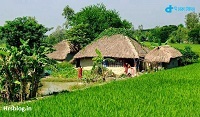 তোমার নিজের গ্রাম সম্পর্কে একটি অনুচ্ছেদ লিখে আনবে।
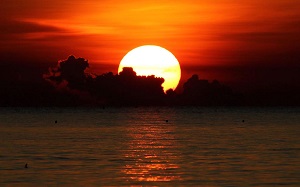 ধন্যবাদ